Merayakan dan Menguatkan Feminisme Indonesia yang Plural dan InklusifFEMINISME DAN PEMILURoundtable Forum1st Annual Kartini Conference on Indonesian Feminism (KCIF) 20-23 Juli 2023
Dr. Ambarwati, M.Si
Dosen FISIP – Universitas Jayabaya
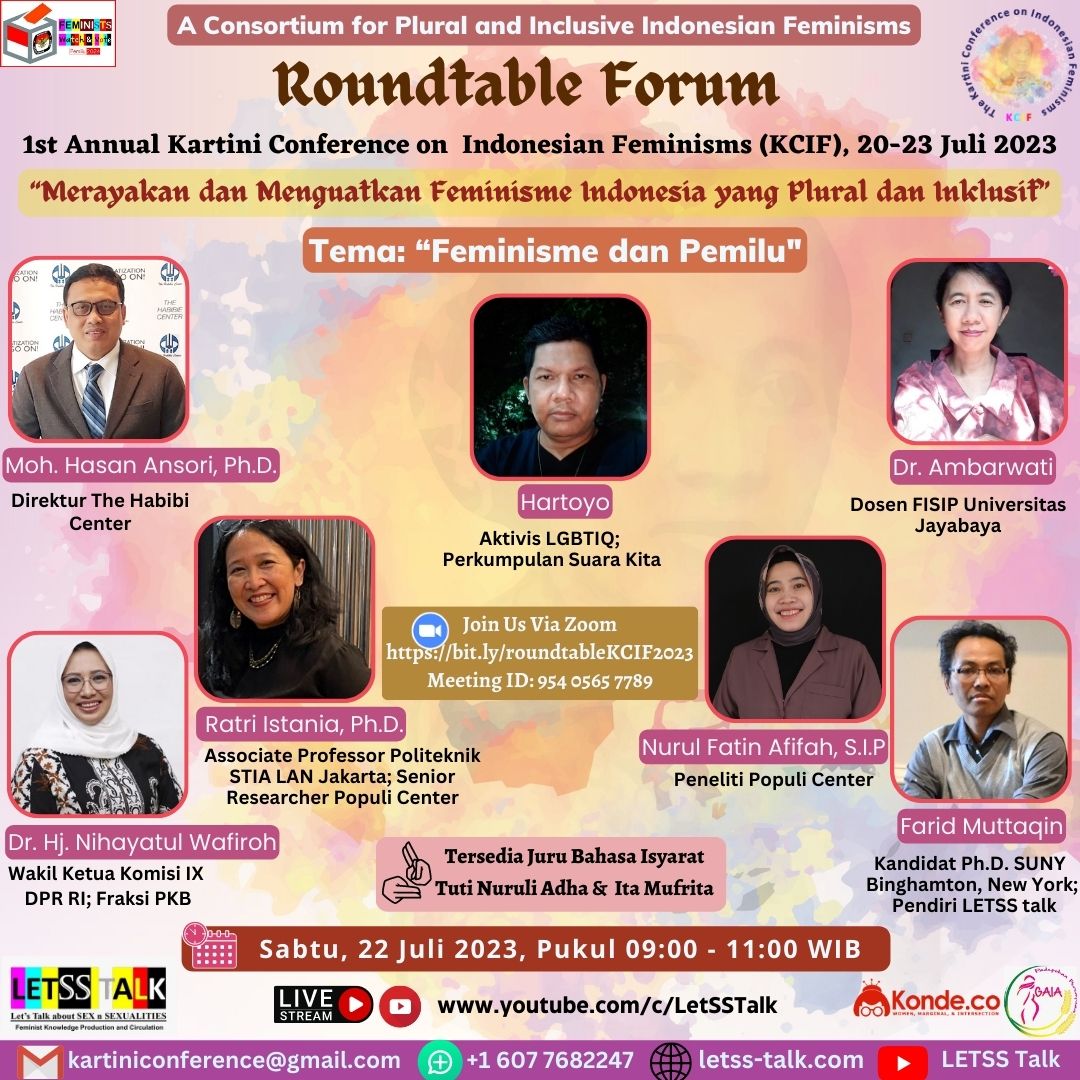 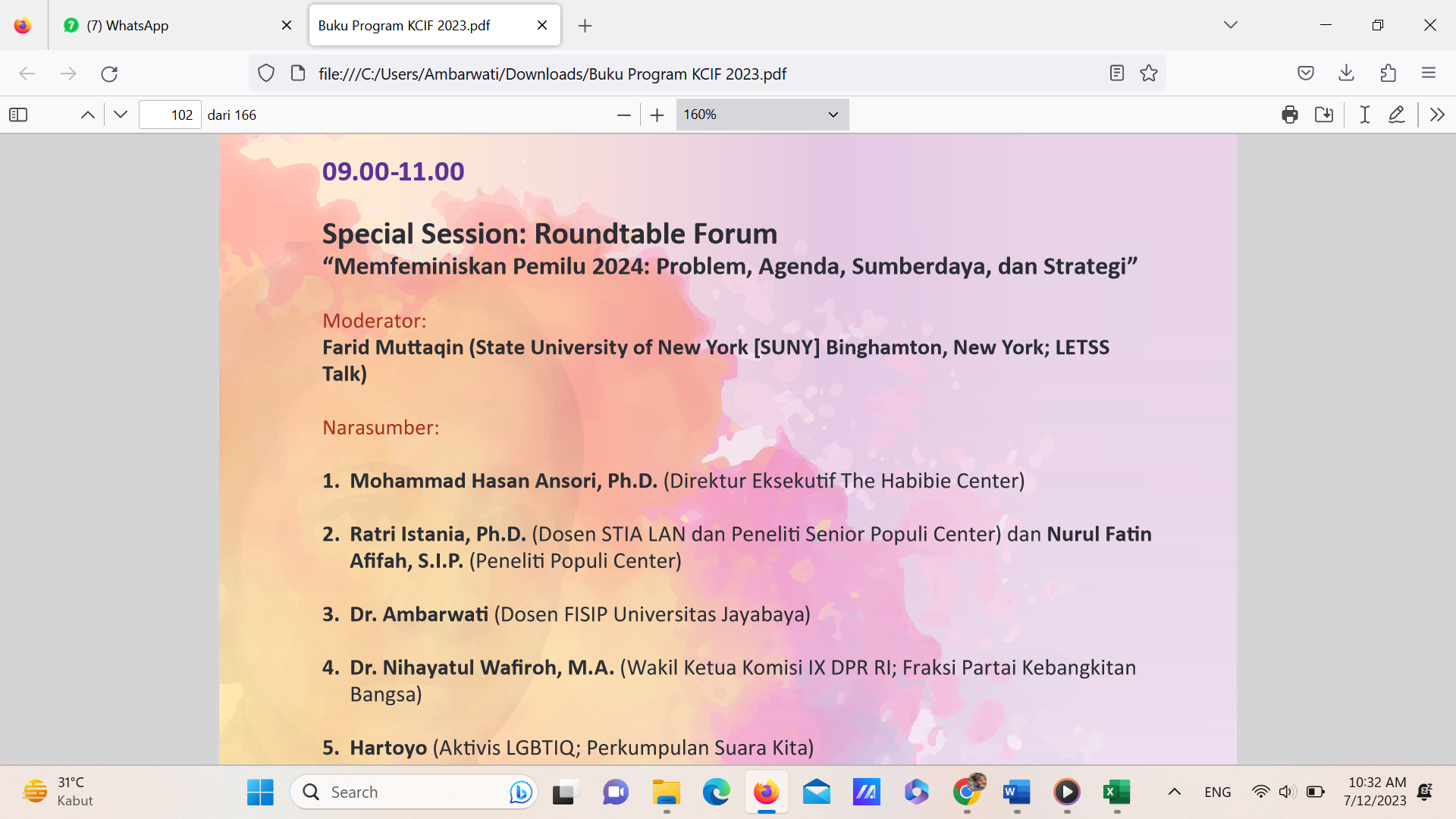 Cambodia
Pemilu 2024  : secara konseptual tidak ada makna pembedanya

Para kandidat (baik untuk legislative maupun eksekutif) masih didominasi oleh figure laki-laki

Beberapa kandidat yang dicalonkan untuk pimpinan eksekutif (presiden) tidak satu pun menyebut figure perempuan
Partai Tanpa Ideologi

Partai-partai politik yang disahkan untuk menjadi kontestan dalam pemilu 2024 didominasi oleh male-party ----> mayoritas partai dipimpin oleh laki-laki (kecuali PDI-P dan PSI)

Partai tidak bergerak secara berjauhan dalam spektrum ideologi, sehingga tidak bisa diidentifikasi tentang program/platform yang berbeda
Bagaimana upaya para kader perempuan

 Para kandidat Perempuan telah diberi celah besar untuk terlibat dalam politik dengan kebijakan afirmasi kuota 30% persen  

UU Pemilu : mewajibkan partai-partai untuk mencantumkan 30% kandidatnya adalah perempuan
Namun persoalannya adalah apakah pencantuman kandidat perempuan hanya untuk mendulang suara atau untuk tujuan-tujuan keterwakilan perempuan

Masuknya artis-artis dadakan  ----> disinyalir adalah untuk tujuan jangka pendek mendulang suara ---->  dengan demikian visi untuk menyeimbangkan komposisi/jumlah Perempuan di parlemen diabaikan
Komposisi/jumlah Perempuan di DPR Pusat (terutama) harus dikejar hingga angka 30%    ---->  agar suara mereka bisa didengar

Ini bukan persoalan kuantitas, dimana seolah-olah perempuan dianggap belum memenuhi kualitas untuk mengisi wadah 30%  

Mempersoalkan bahwa Perempuan belum semuanya berkualitas ---->  menganggap bahwa seolah-olah laki-laki lebih berkualitas
Hambatan-hambatan untuk Perempuan berpolitik

Kultur patriakhisme (keluarga, lingkungan, tempat kerja dan lingkungan system politik) 

Akses ke sumber ekonomi masih kurang (sebagai modal sosial)

Hambatan personal ----> tidak percaya diri & khawatir
Gerakan Civil Society untuk memperkuat posisi Perempuan dalam politik

Berbagai organisasi yang dikelola oleh kelompok-kelompok pro feminism telah semakin aktif dan lebih leluasa menyuarakan ide-ide terutama melalui media sosial

Berbagai seminar/konferensi menjadi wadah bagi para pegiat pemberdayaan perempuan untuk menyampaikan hasil penelitian atau berbagai gagasan.
Namun demikian, dalam konteks Pemilu -----> partai politik adalah gerbang utama untuk meloloskan para kandidat Perempuan di legislative

Sehingga perjuangan para aktifis seharusnya tidak berhenti di organisasi non-partai 

Berjuang untuk menguasai posisi-posisi dalam partai politik adalah bentuk perjuangan paling penting agar Pemilu lebih banyak diisi kandidat-kandidat perempuan
Thanks for listening
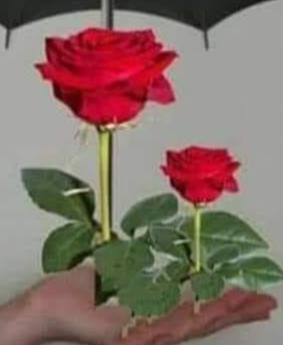